Poster musik untuk internetdengan animasi sederhana dan acu-silang ke internet
oleh Djoko Luknanto (http://ugm.id/luk, http://ugm.id/look)
For Sephora - Festival Welcome in Tziganie (Seissan - 30/04/2017)
Stochelo Rosenberg – Pengarang Lagu
(Gitar Akustik)
Camille Wolfrom
(Bas Betot)
Bako Jovanovic
(Tambura)
Yannis Constans – Pengundang
(Gitar Akustik)
Saturday, August 19, 2023
Djoko Luknanto http://ugm.id/luk
2
For Sephora - Festival Welcome in Tziganie (Seissan - 30/04/2017)
Ini festival Jazz Gypsy di Tziganie (Seissan - 30/04/2017), bukan konser supergroup, tetapi lebih kepada festival tahunan antar penggemar Jazz Gypsy, berupa jam session. Saya tertarik karena ada yang menarik pada video ini.
Bako Jovanovic (Tambura): ini pemain berbakat yang masih muda, rada mbagusi, lihat petikan Tamburanya yang ciamik dan semangat.
Stochelo Rosenberg – Pengarang Lagu (Gitar Akustik): pada improvisasi kedua, pengarang lagunya, melakukan improvisasi. Dia lebih ciamik, karena lebih berpengalaman. Perhatikan improvisasinya, selain menirukan suara Tambura dengan Gitar Akustik-nya, banyak improvisasinya yang melebihi Bako.
Yannis Constans – Pengundang (Gitar Akustik): sebagai pengundang, kelihatannya agak low profile, tetapi suara gitar dan improvisasinya memberikan warna yang berbeda dibanding improvisasi dari kedua sebelumnya. Saling mengisi secara serasi.
Camille Wolfrom (Bas Betot): kelihatannya ini timnya Yannis Constans.
Catatan: selama pertunjukan perhatikan reaksi penonton, maupun reaksi ke empat pemain. Menarik! Perhatikan raut mukanya! Ini ada video lagu yang sama dibawakan dengan jam session yang berlainan
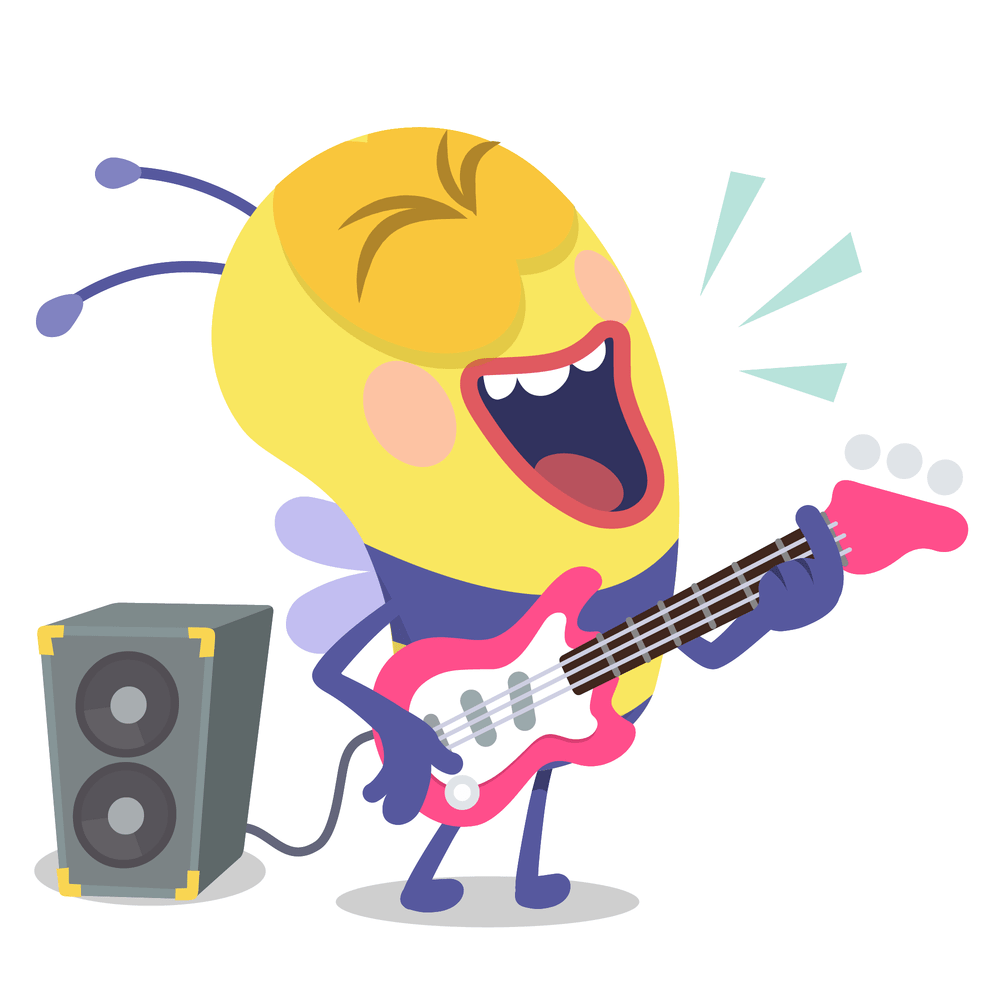 Saturday, August 19, 2023
Djoko Luknanto http://ugm.id/luk
3
I will wait for you - The Umbrellas of Cherbourg (Les Parapluies de Cherbourg, 1964).
Angelo Debarre (Gitar Akustik)
Marius Apostol
(Biola)
William Brunard
(Bas Betot)
Live Festival
Sons d'Hiver 2017
Saturday, August 19, 2023
Djoko Luknanto http://ugm.id/luk
4
[Speaker Notes: Live Festival Sons d'Hiver 2017 Line up - Angelo Debarre : guitare - Marius Apostol : violon - Tchavolo Hassan : guitare rythmique - Raangy Debarre : guitare rythmique - William Brunard : contrebasse]
I will wait for you - The Umbrellas of Cherbourg (Les Parapluies de Cherbourg, 1964).
Ini festival Jazz Gypsy di Sons d'Hiver 2017, bukan konser supergroup, tetapi lebih kepada festival tahunan antar penggemar Jazz Gypsy, berupa jam session. Saya tertarik karena ada yang menarik pada video ini.
Marius Apostol (Biola): ini pemain biola berbakat, melakukan improvisasi yang pertama kali.
Angelo Debarre (Gitar Akustik): pada improvisasi kedua, Angelo Debarre menunjukkan kepiawaiannya sebagai salah satu dedengkot Jazz Gypsy. Semua orang sudah mengakuinya. 
William Brunard (Bas Betot): ini termasuk pemain muda, sebagai pemusik dia dapat memainkan gitar akustik dengan baik, namun lebih memilih memainkan Bas Betot (Contra Bass). Perhatikan improvisasi panjangnya untuk Bas Betot! 
Catatan: selama pertunjukan perhatikan reaksi penonton. Perhatikan cara ketiga pemain melakukan improvisasi. Menarik! Perhatikan raut muka Angelo Debarre saat William Brunard melakukan improvisasi! Jarang sekali pemain Bas Betot melakukan improvisasi sedemikian lama dengan kualitas yang prima! Oleh karena itu Angelo Debarre memberikan apresiasi khusus! Bravo!
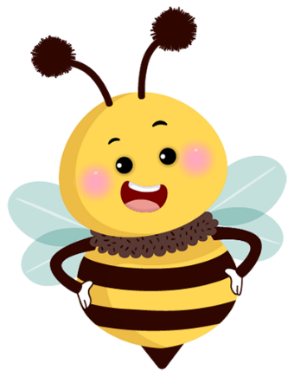 Saturday, August 19, 2023
Djoko Luknanto http://ugm.id/luk
5
[Speaker Notes: Live Festival Sons d'Hiver 2017 Line up - Angelo Debarre : guitare - Marius Apostol : violon - Tchavolo Hassan : guitare rythmique - Raangy Debarre : guitare rythmique - William Brunard : contrebasse]
Made for Wesley - 2015 - Django Amsterdam (Kapitein Zeppos)
Paulus Schäfer
(Gitar Akustik)
Arnoud van den Berg (Bas Betot)
Tim Kliphuis (Biola)
Olli Soikkeli
(Gitar Akustik)
Irene yang merekam juga pemain Jazz Gypsy
Saturday, August 19, 2023
Djoko Luknanto http://ugm.id/luk
6
[Speaker Notes: Throw Back Frestival Clip (TBFC): 2015 - Django Amsterdam. At the popular venue Kapitein Zeppos. Paulus Schäfer, Tim Kliphuis (violin), Olli Soikkeli, and Arnoud van den Berg (bass) playing this lovely composition, made by Dutch Sinto Rinus Steinbach for his son Wesley.]
Made for Wesley - 2015 - Django Amsterdam (Kapitein Zeppos)
Ini festival Jazz Gypsy di Django Amsterdam (Kapitein Zeppos, 2015), bukan konser supergroup, tetapi lebih kepada festival tahunan antar penggemar Jazz Gypsy, berupa jam session. Lagu karangan pemusik Belanda Sinto Rinus Steinbach untuk anak laki-lakinya yang bernama Wesley. Walaupun kualitas rekamannya kurang bagus, saya tertarik karena ada yang menarik pada video ini. 
Olli Soikkeli (Gitar Akustik): ini pemain Jazz Gypsy berbakat, petikan yang ciamik dan semangat. Saya suka gayanya.
Tim Kliphuis – (Biola): pada improvisasi kedua, memberikan warna yang lain sama sekali karena suara biolanya yang dinamis.
Paulus Schäfer – (Gitar Akustik): dia ciamik, dalam jam session ini: kelihatannya permainannya sangat menonjol.
Arnoud van den Berg (Bas Betot): improvisasinya biasa-biasa saja.
Catatan: selama pertunjukan perhatikan reaksi penonton, maupun reaksi ke 2 pemain: Olli Soikelli dan Paulus Schäfer yang saling menggoda; karena sering main bersama. Andaikan saya mengundang grup ini, maka saya akan menggantikan pemain Bas Betotnya dengan William Brunard yang bermain pada video sebelumnya.
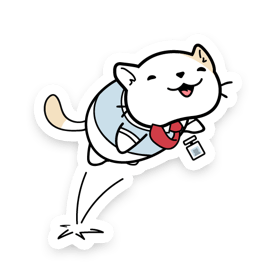 Saturday, August 19, 2023
Djoko Luknanto http://ugm.id/luk
7
[Speaker Notes: Throw Back Frestival Clip (TBFC): 2015 - Django Amsterdam. At the popular venue Kapitein Zeppos. Paulus Schäfer, Tim Kliphuis (violin), Olli Soikkeli, and Arnoud van den Berg (bass) playing this lovely composition, made by Dutch Sinto Rinus Steinbach for his son Wesley.]